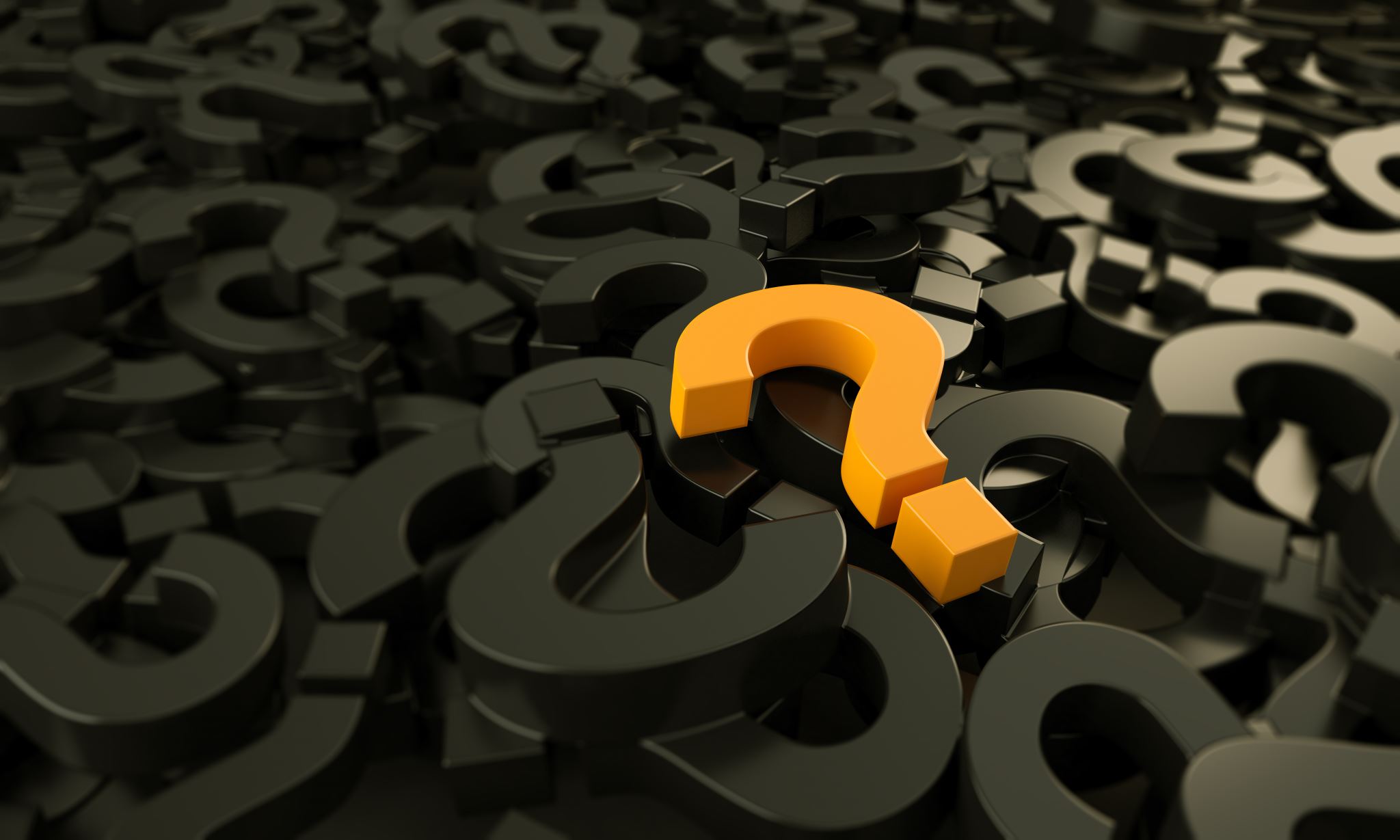 What in the
Gudetama
Is 3D Printing!?
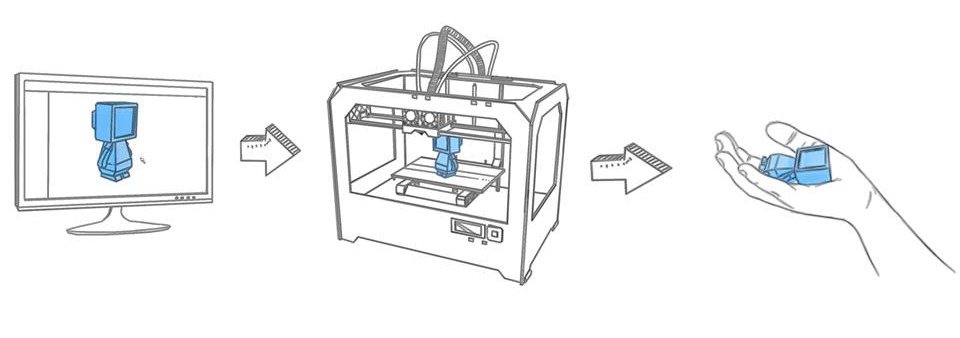 3D printing is an additive manufacturing process that creates 3-dimensional objects from 3-dimensional digital information.  

3-dimensional digital models are “sliced” into many 2-dimensional cross-sections that are then “printed” one on top of the other.

There are other 3D printers that are a subtractive manufacturing process (CNC, milling) but these are usually considered a separate group and are often referred to as “machining.”
First you start with a 3D model - you can model it in 3D software, scan an object with a 3D scanner, or download an already made file.
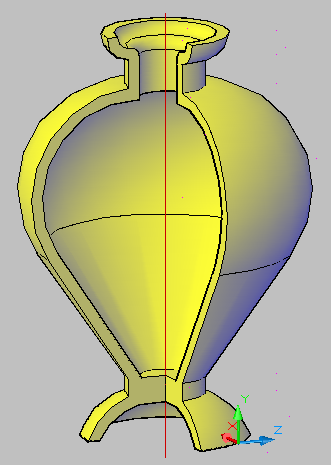 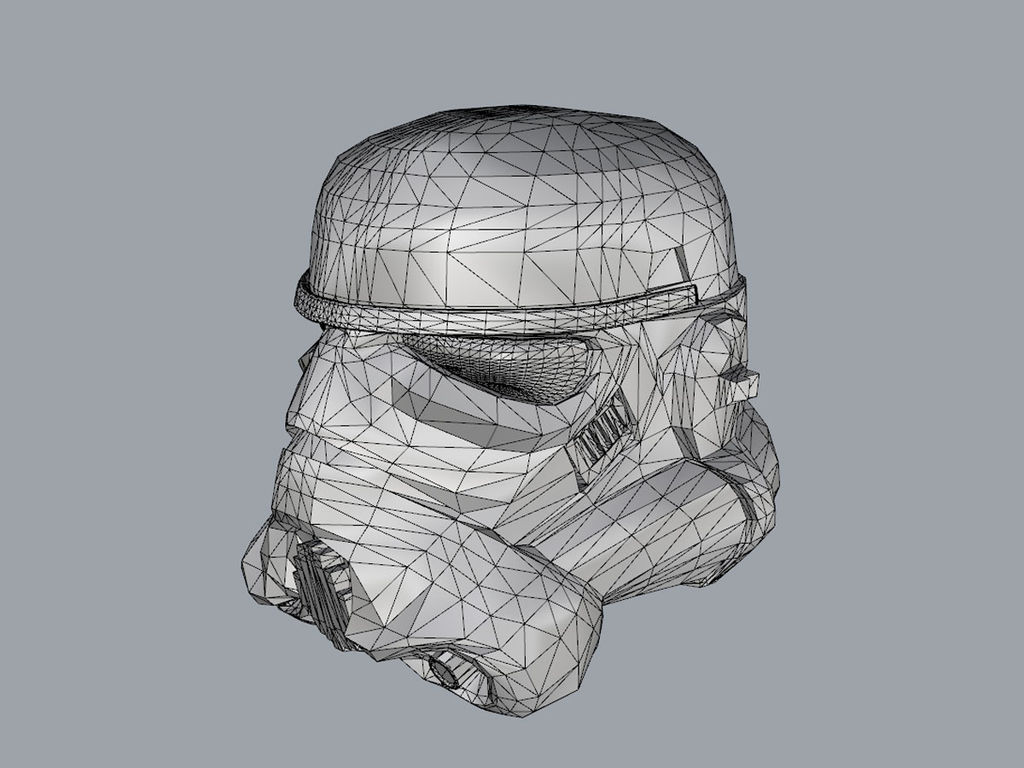 3D printing software “slices” the model into many “2D” cross-sections.
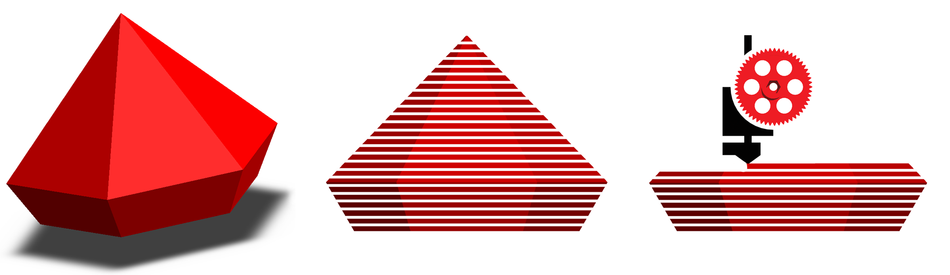 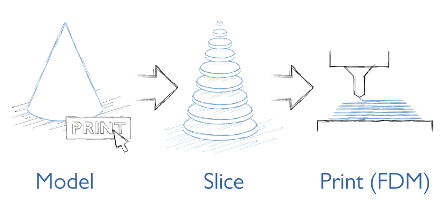 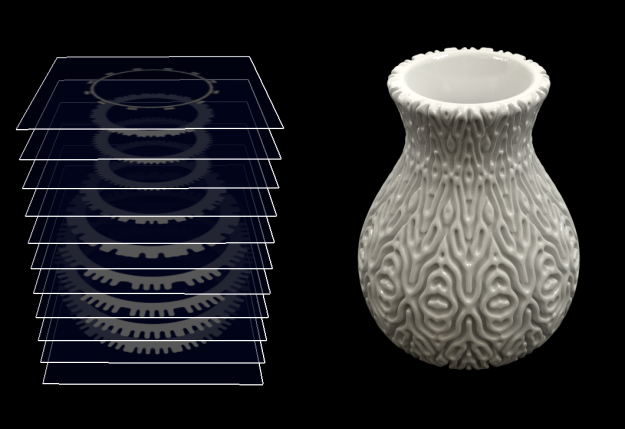 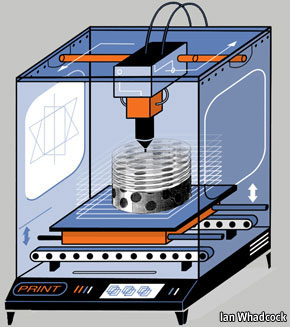 Once the 3D model is sliced the data is sent to a 3D printer which recreates the object one layer at a time, stacking consecutive layers atop one another.

The most common 3D printers (Cartesian) move along 3 axis – X,Y, and Z

X- left to right
Y- back and forth
Z – up and down

This is a “FDM” printer – 
Fused Deposition Modeling
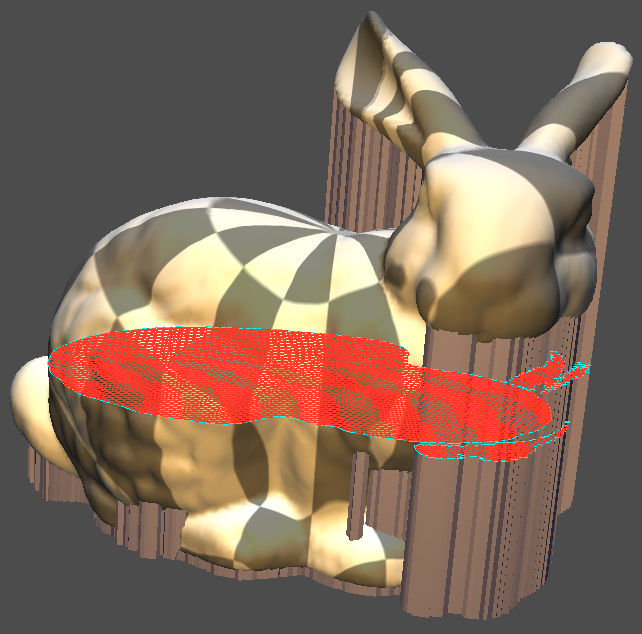 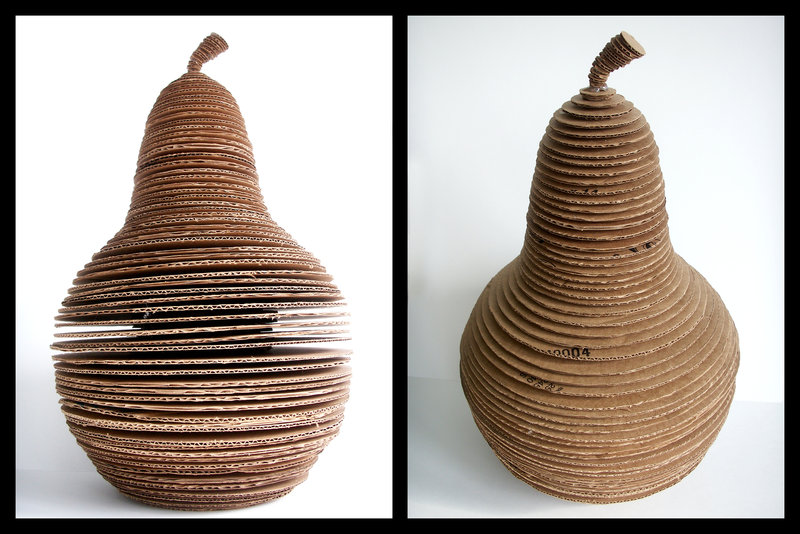 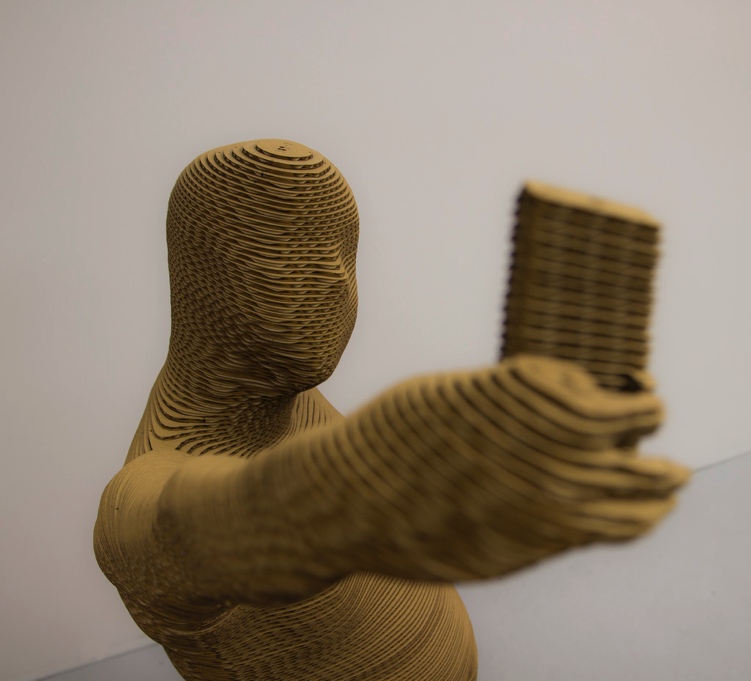 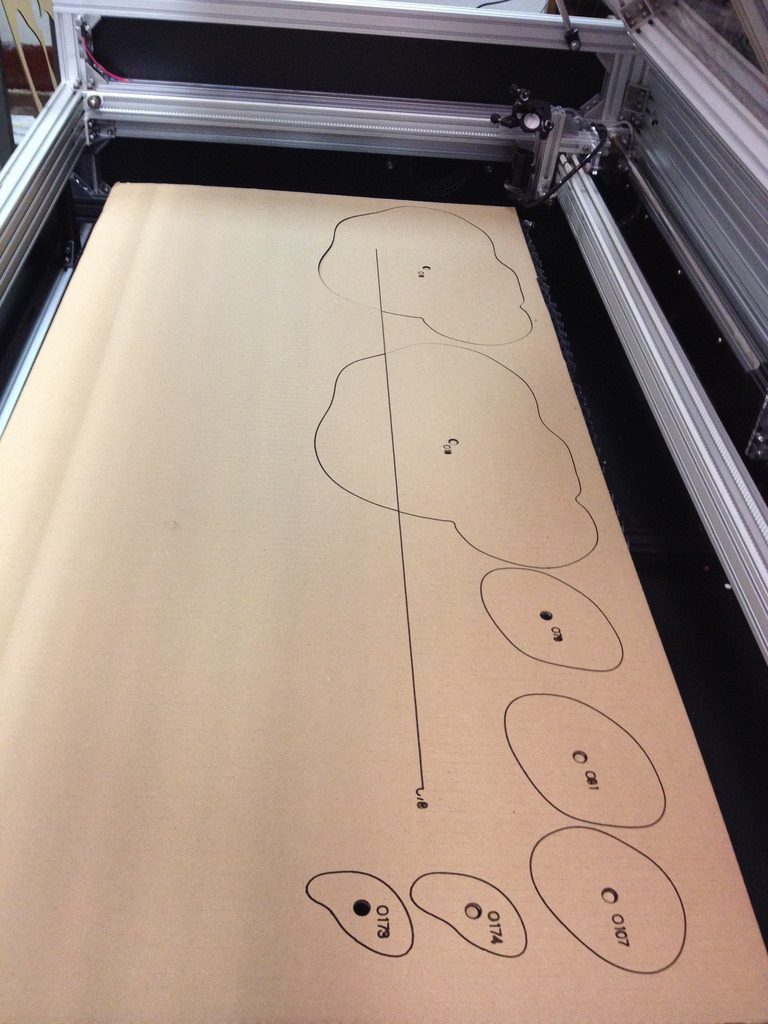 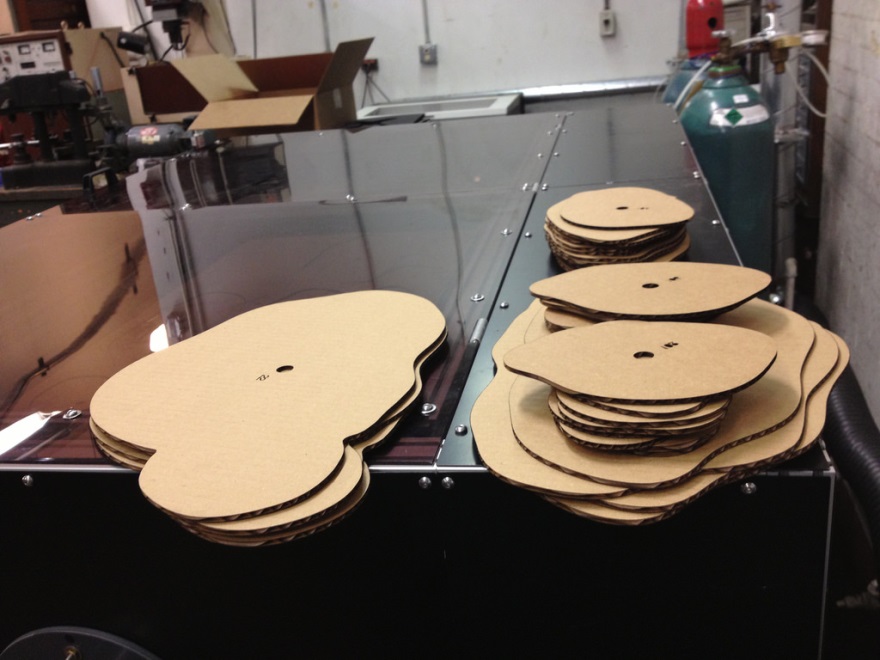 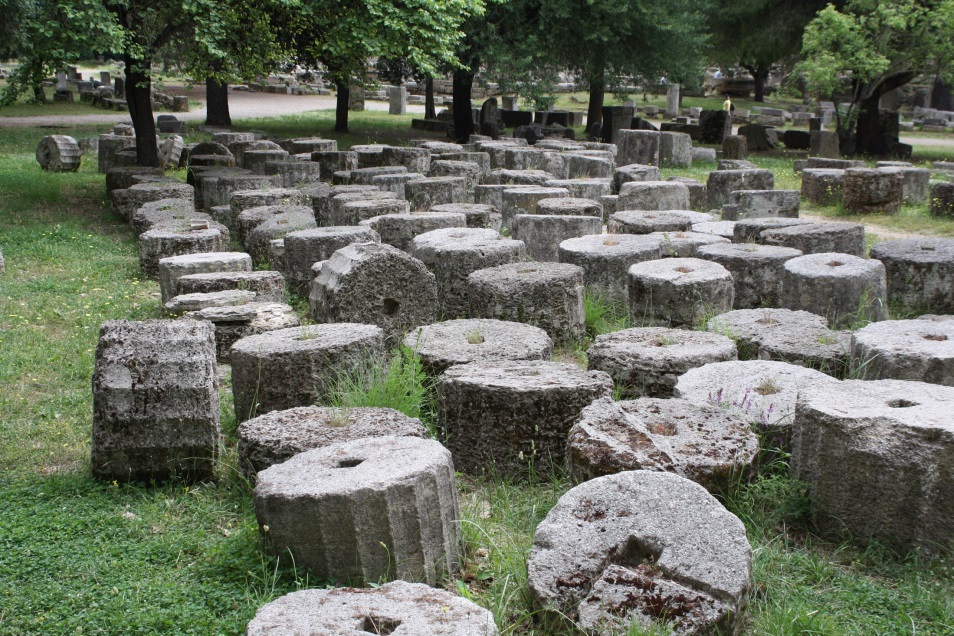 Where Did This Come From?  When Was It Invented?
The “idea” of 3D printing has 
existed for centuries, millennia 
  maybe.  
         If you look at how 	
           ancient Greeks built 	
            columns or look at 	
            François Willème’s 1806 	
           work on “Photosculpture”      
        you can see the beginnings 
   of the idea.
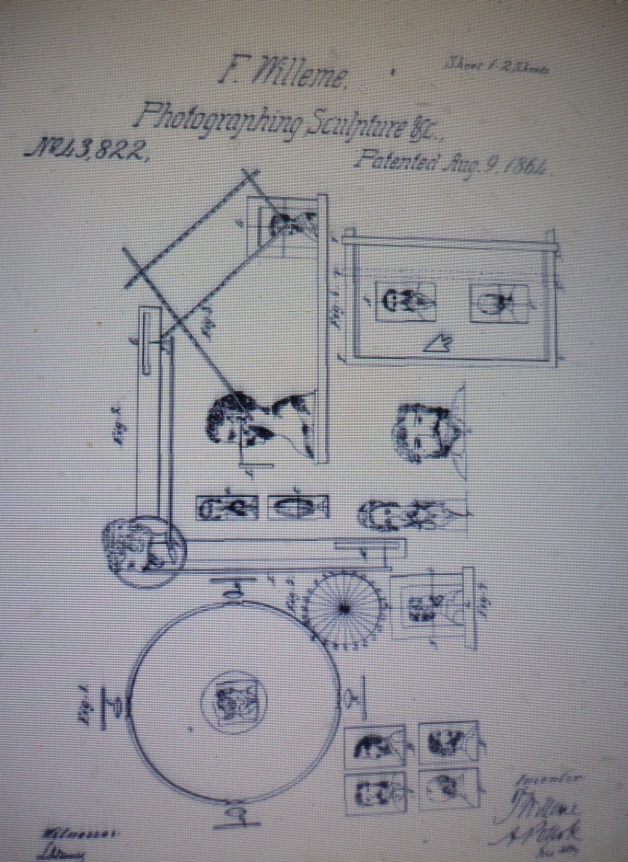 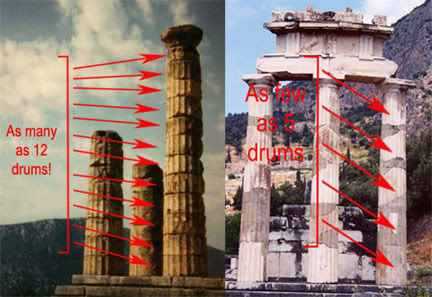 Origin Story - Heroes
1981 - Hideo Kodama of Nagoya Municipal Industrial Research Institute in Japan was first to publish paper outlining a working 3D printer.
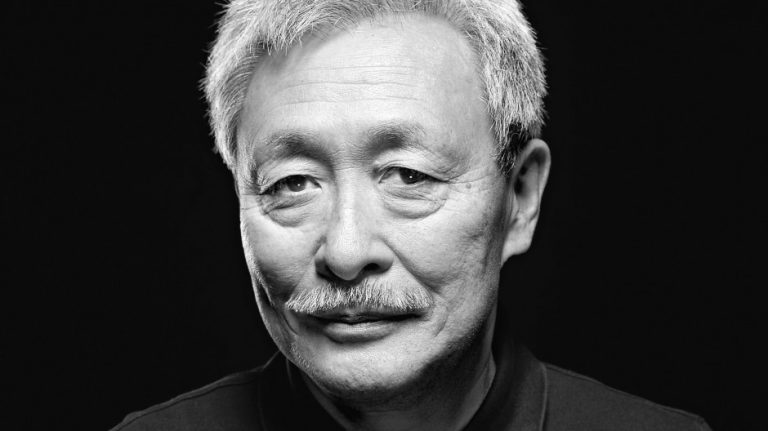 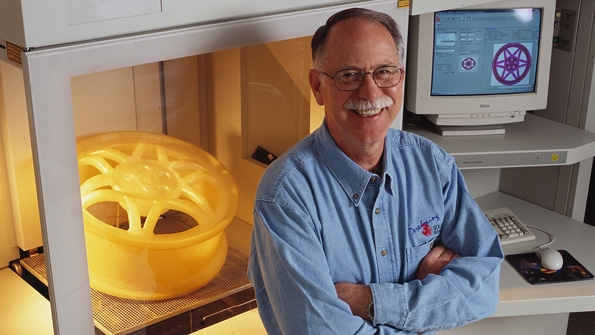 3D printing or “rapid prototyping” is used in manufacturing to create models and prototypes quickly.  Although traditional manufacturing processes, like injection molding, are cheaper per unit they are expensive and time consuming to setup (called “tooling”) and so a quick alternative was needed.
1984 – Charles “Chuck” Hull of 3D Systems develops first prototype 3D printer.   He called it stereolithography and developed the STL file format widely used today.
Why am I hearing so much about this now?
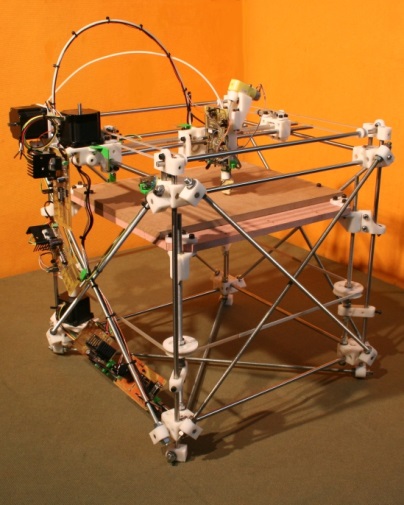 Up until this point 3D printing was very expensive and, for the most part, available only to the manufacturing industry.

Beside the RepRap project what else made it more available?
-cheaper tech
-patent expiration
-open source software
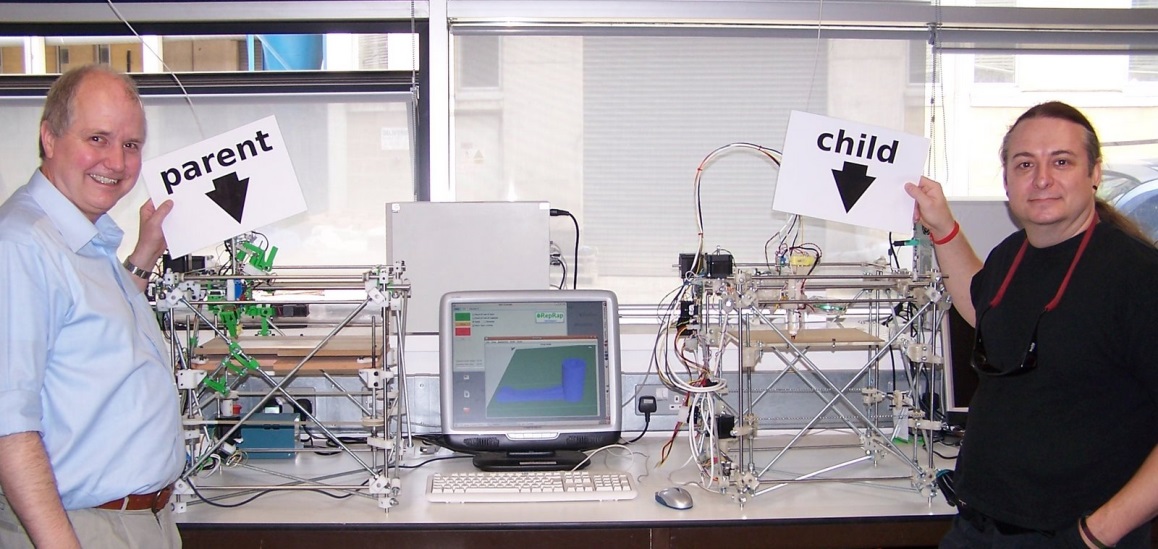 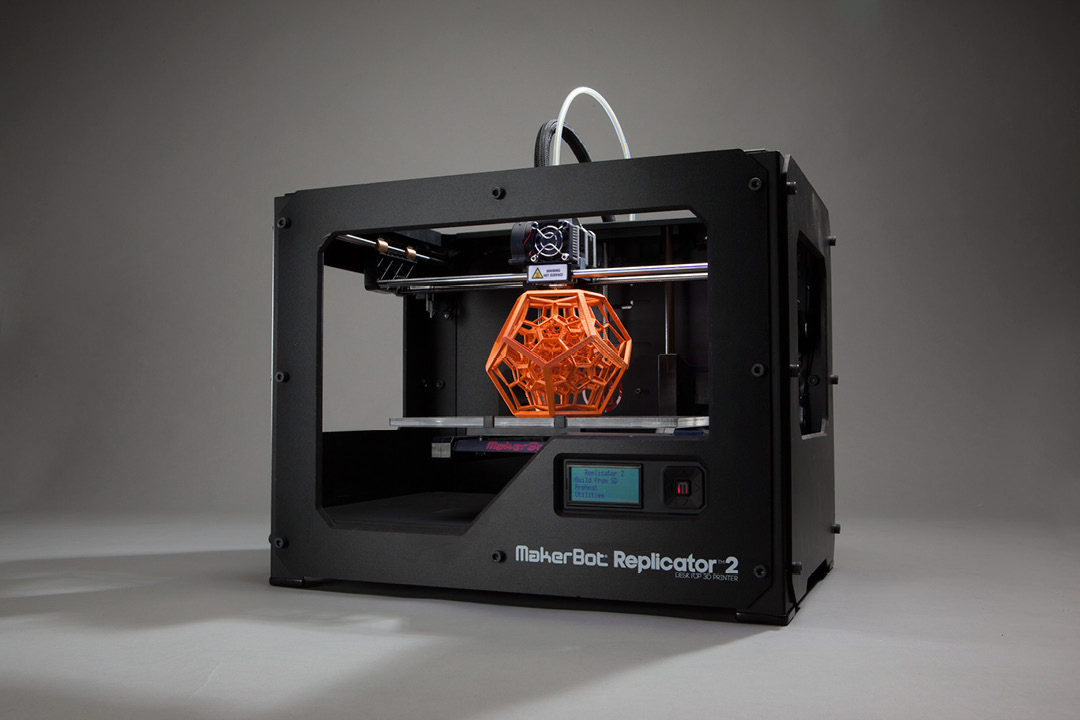 2009 -Yeah Makerbot!!!  3D Printers for Everyone!!
Building on knowledge gained from the RepRap Project.
SLA – Stereolithography UV light used to cure (harden) photosensitive resins or “photopolymers.”

FDM, FFF, PJP – Fused Deposition Modeling, Fused Filament Fabrication, Plastic Jet Printing Melted plastic filament pushed through a nozzle or “extruder.”  Common plastics are ABS (acrylonitrile butadiene styrene, Legos) and PLA (polylactic acid, a bioplastic and the kind we will use in this course)

SLS - Selective Laser Sintering Powered Bed is most common, a granular bed of materials are selectively fused together by a laser. Various materials - metal alloys, metal powders, thermoplastics, and ceramic powders are available.
Variations of 3D Printing Technology
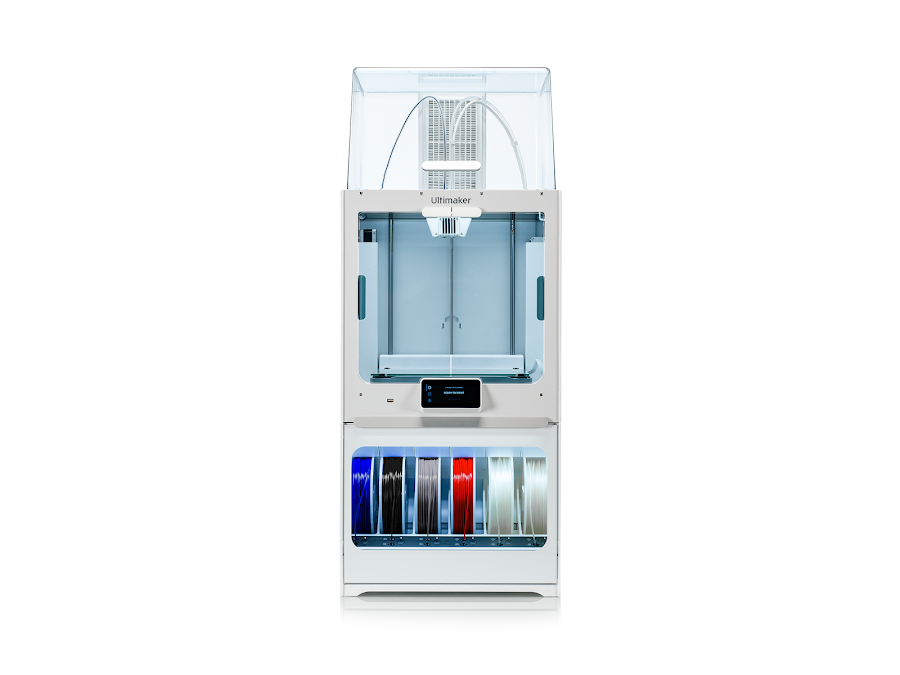 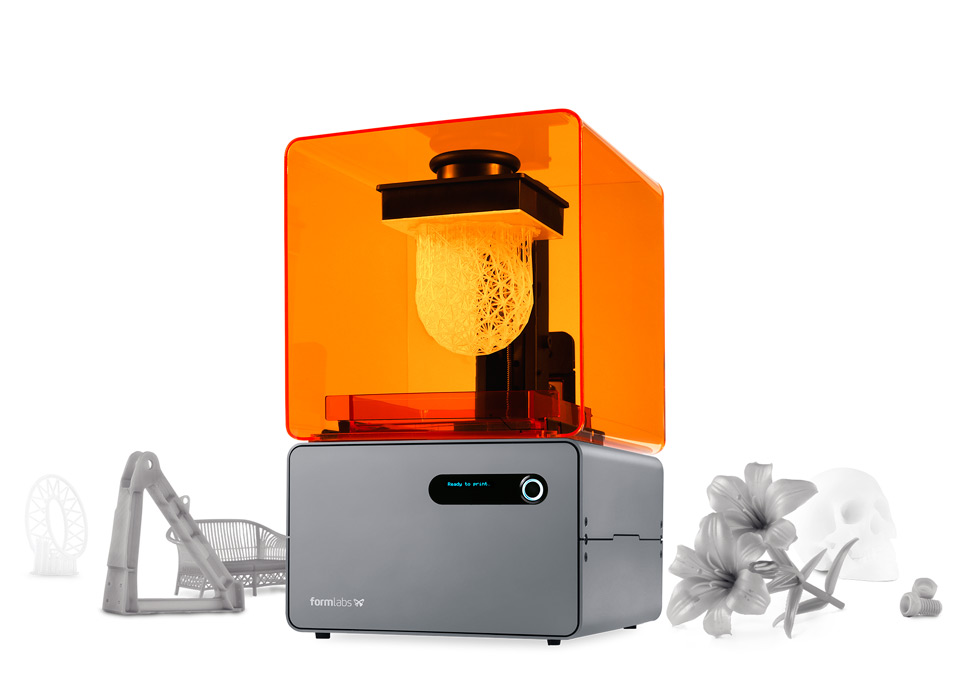 STL - Stereolithography
FDM - Fused Deposition Modeling
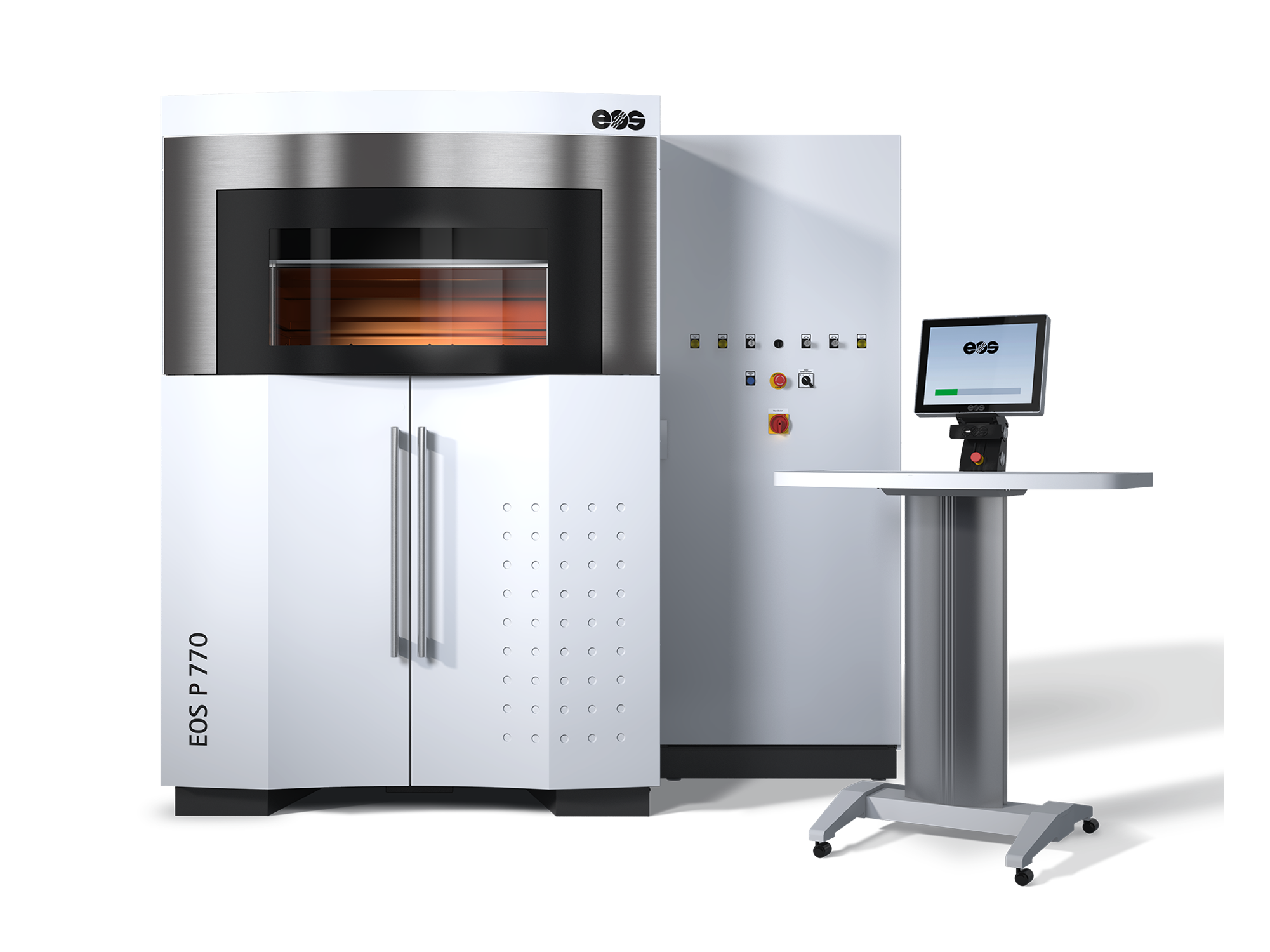 SLS - Selective Laser
Sintering
FDM
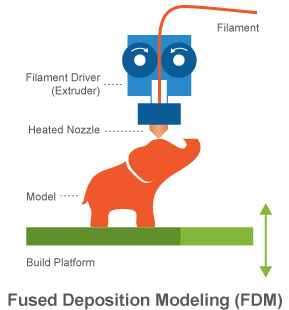 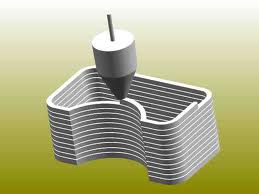 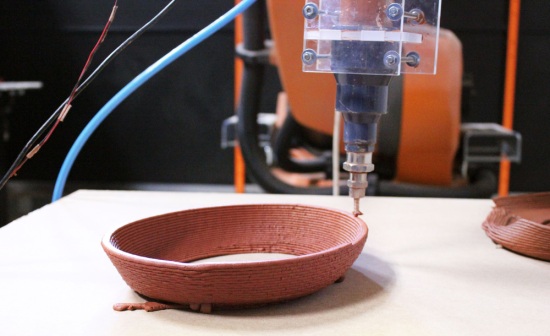 Creating 3D Models
CAD/CAM – Computer Aided Design/Computer Aided Modeling
Solids vs. Meshes - modeling in solids is advantageous for 3D printing
since models will more likely be manifold (no holes). Mesh modeling is more common in animation and game design.

All models become meshes when saved for 3D printing.
Solid Modelers:
AutoCAD
Fusion 360
Sketch Up
TinkerCAD
Mesh Modelers:
Blender
Rhyno
Z Brush
Parametric Modelers: using a set of mathematical rules to define an object
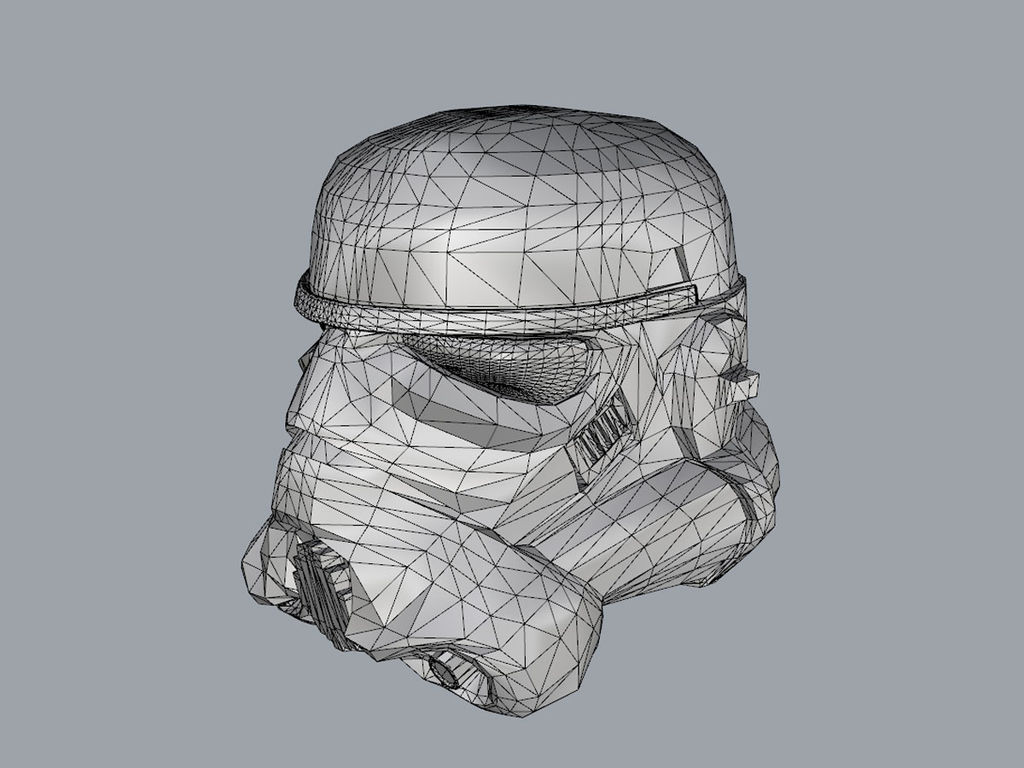 Mesh: made up of points, vertices, and faces.
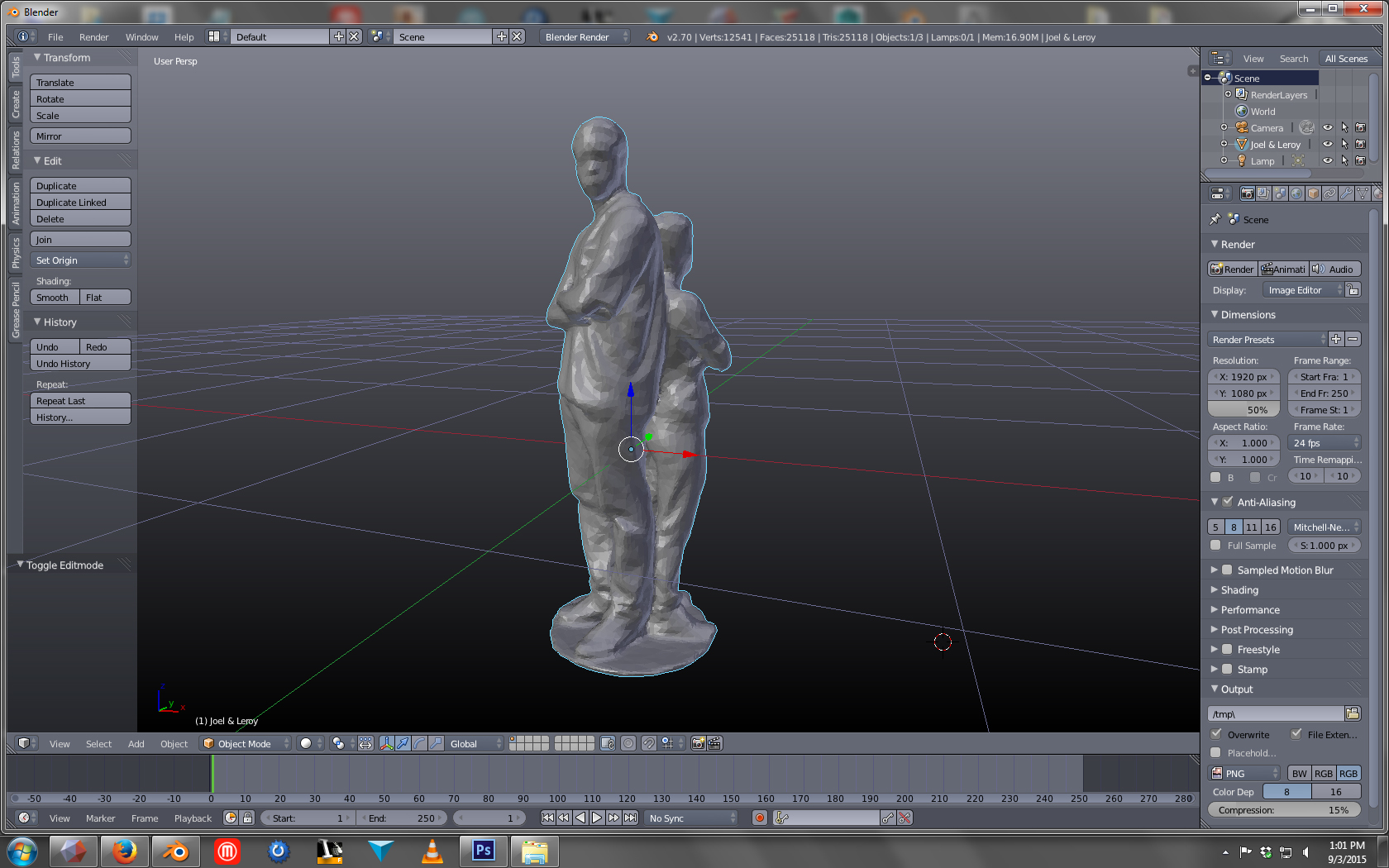 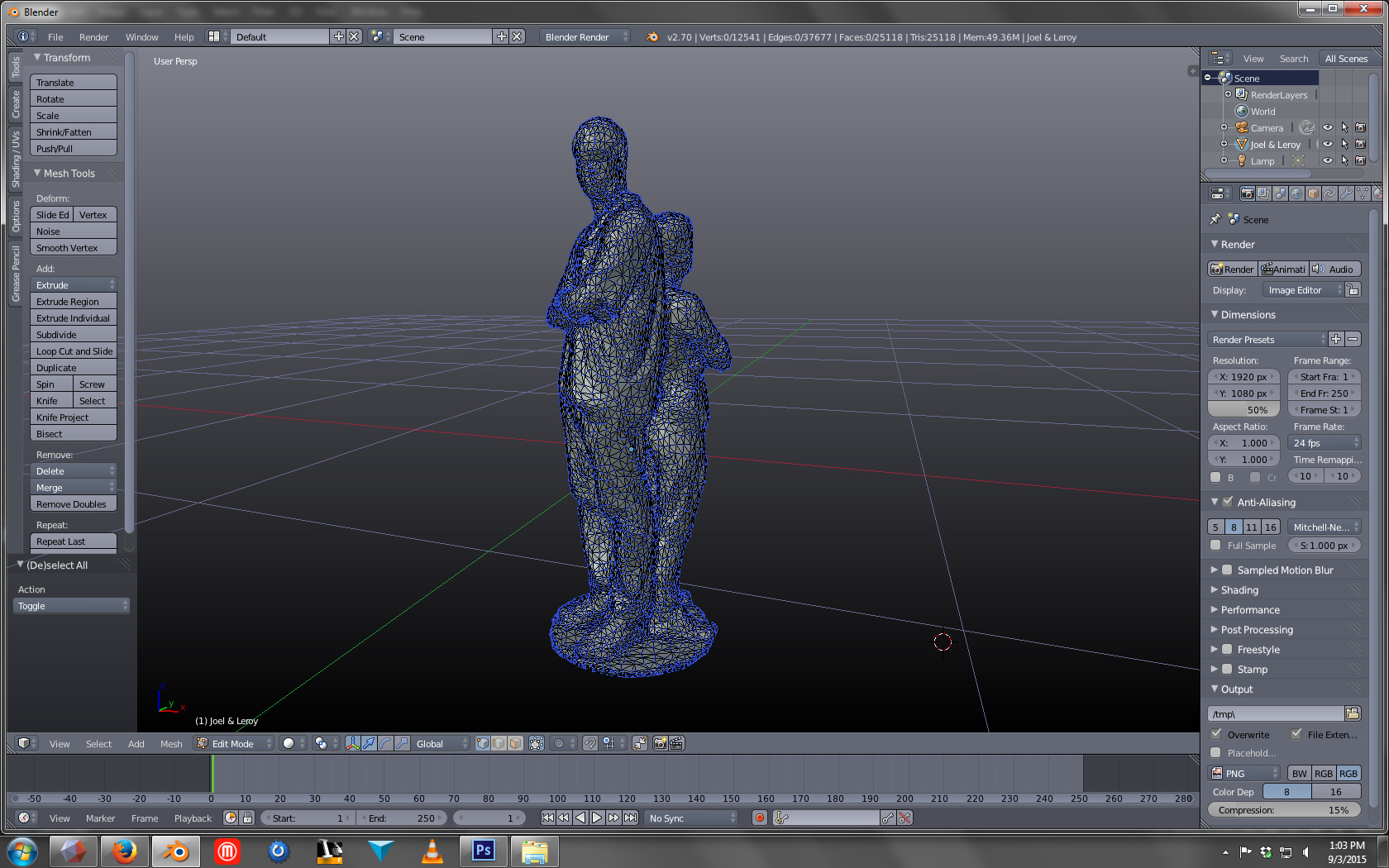 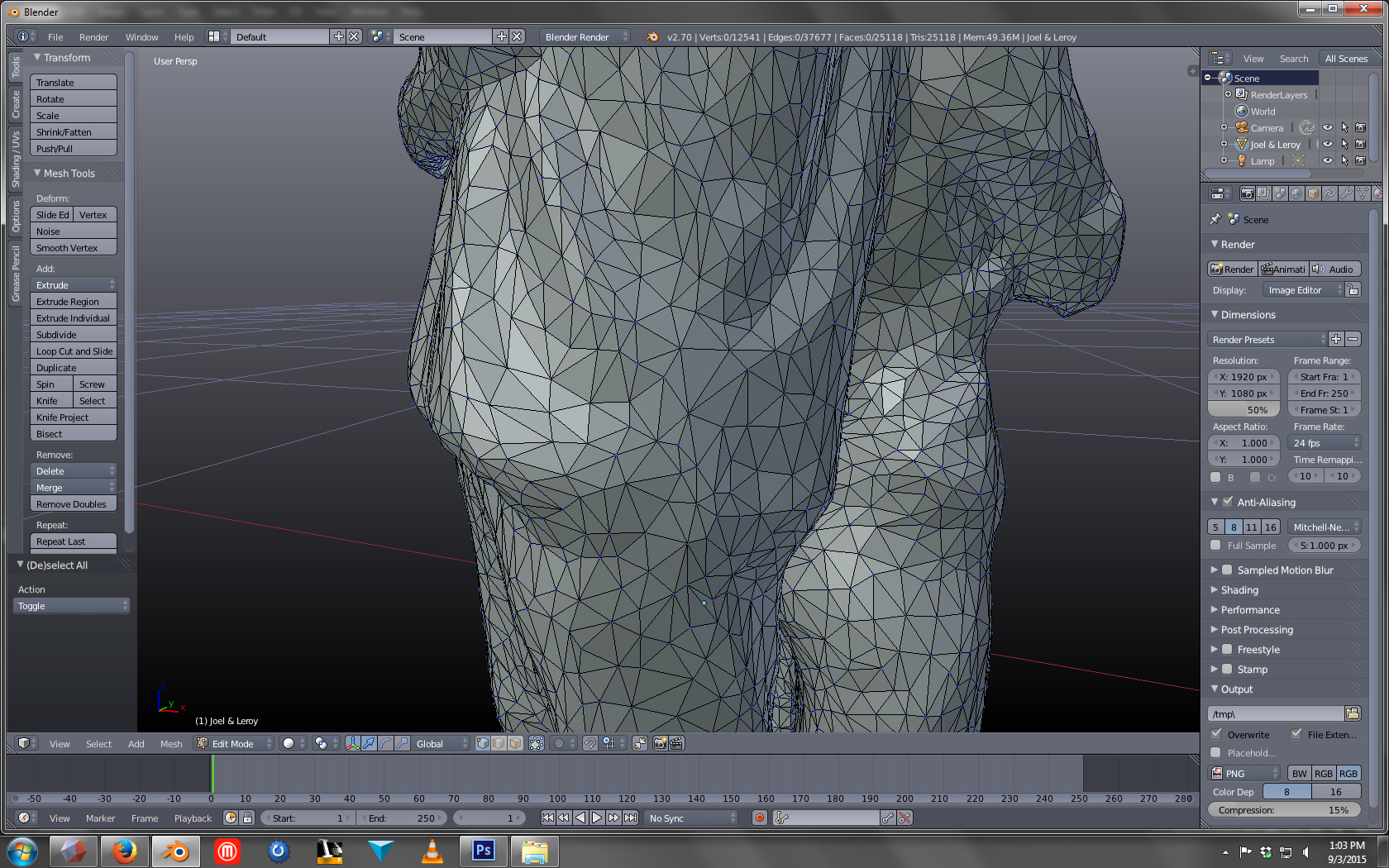 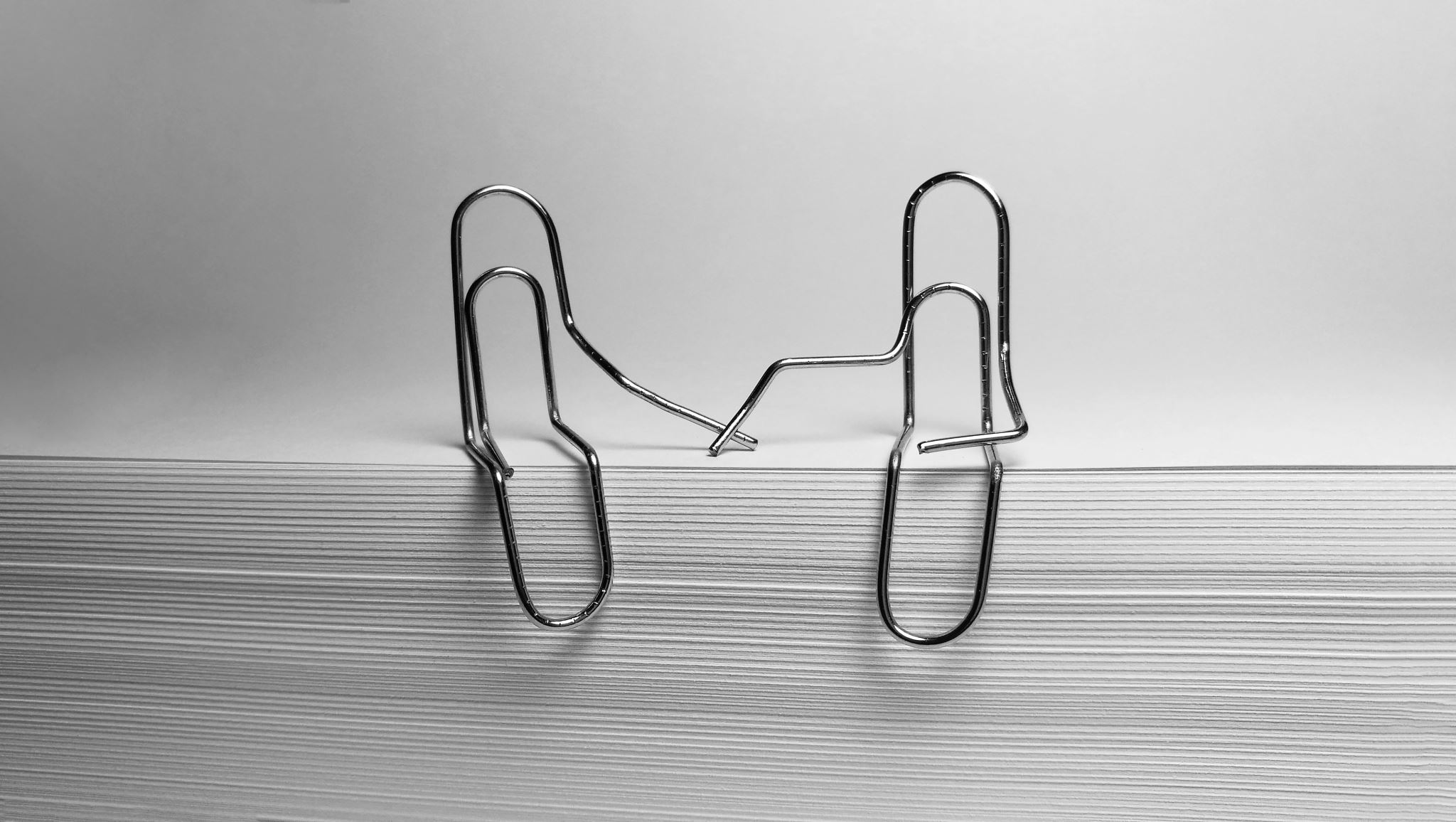 Preparing you files for 3D Printing
Files Must Be:
STL or OBJ format
Manifold  
   (watertight, no 
    holes)

Files Cannot Have:
Overhangs
Loose Faces
Inverted Normals
Intersecting 
   Geometry
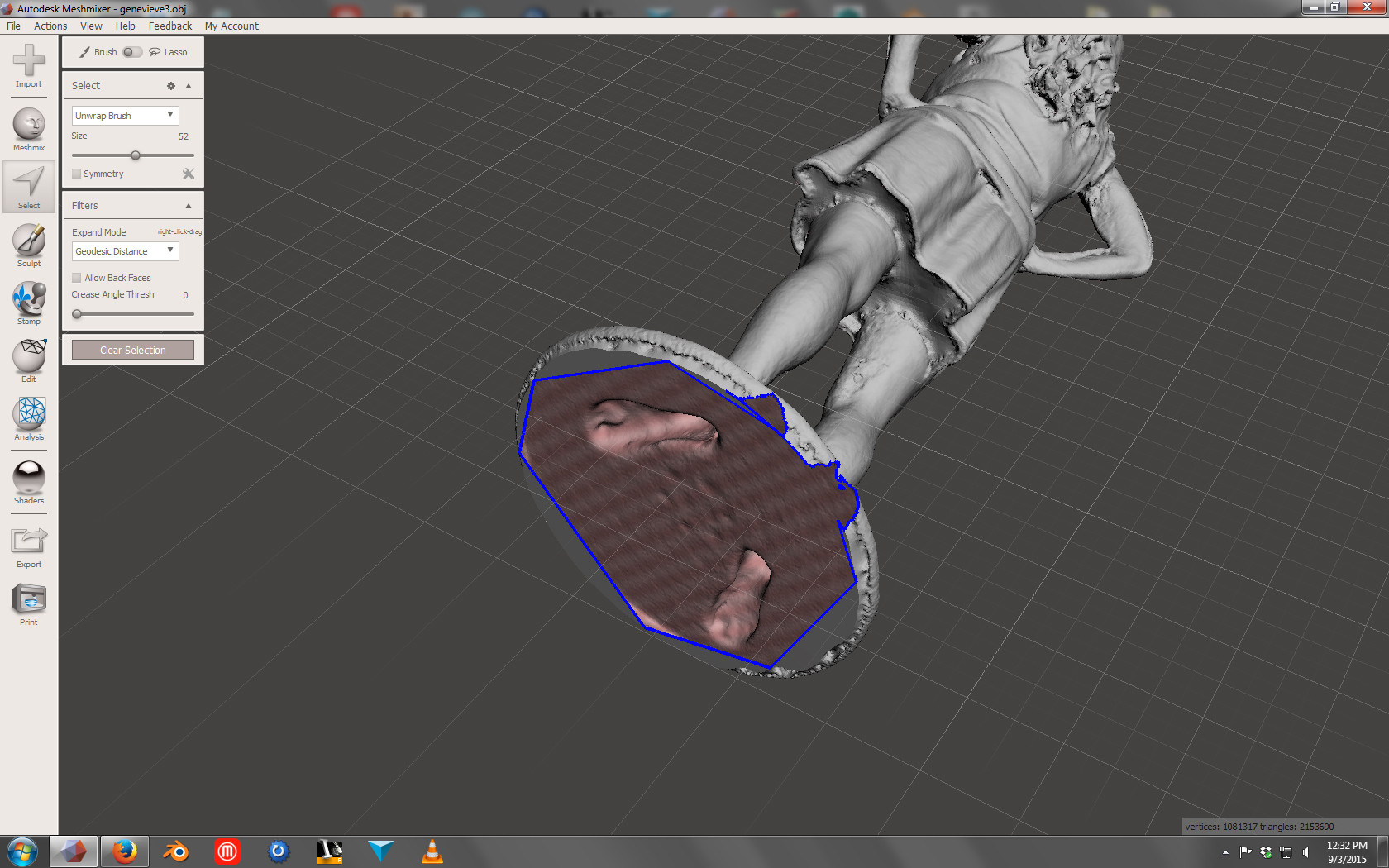 Manifold Models - aka Watertight aka Has No Holes
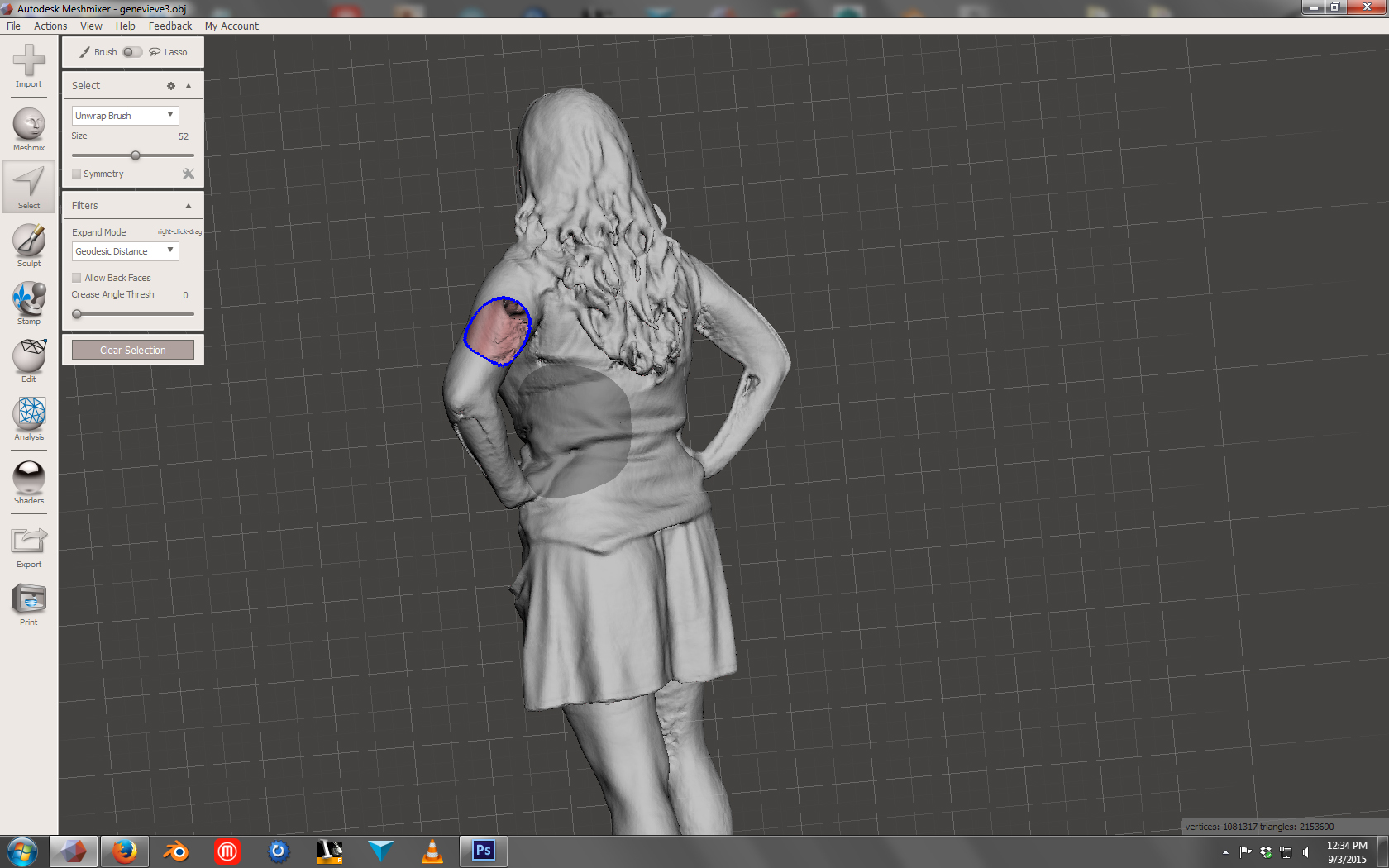 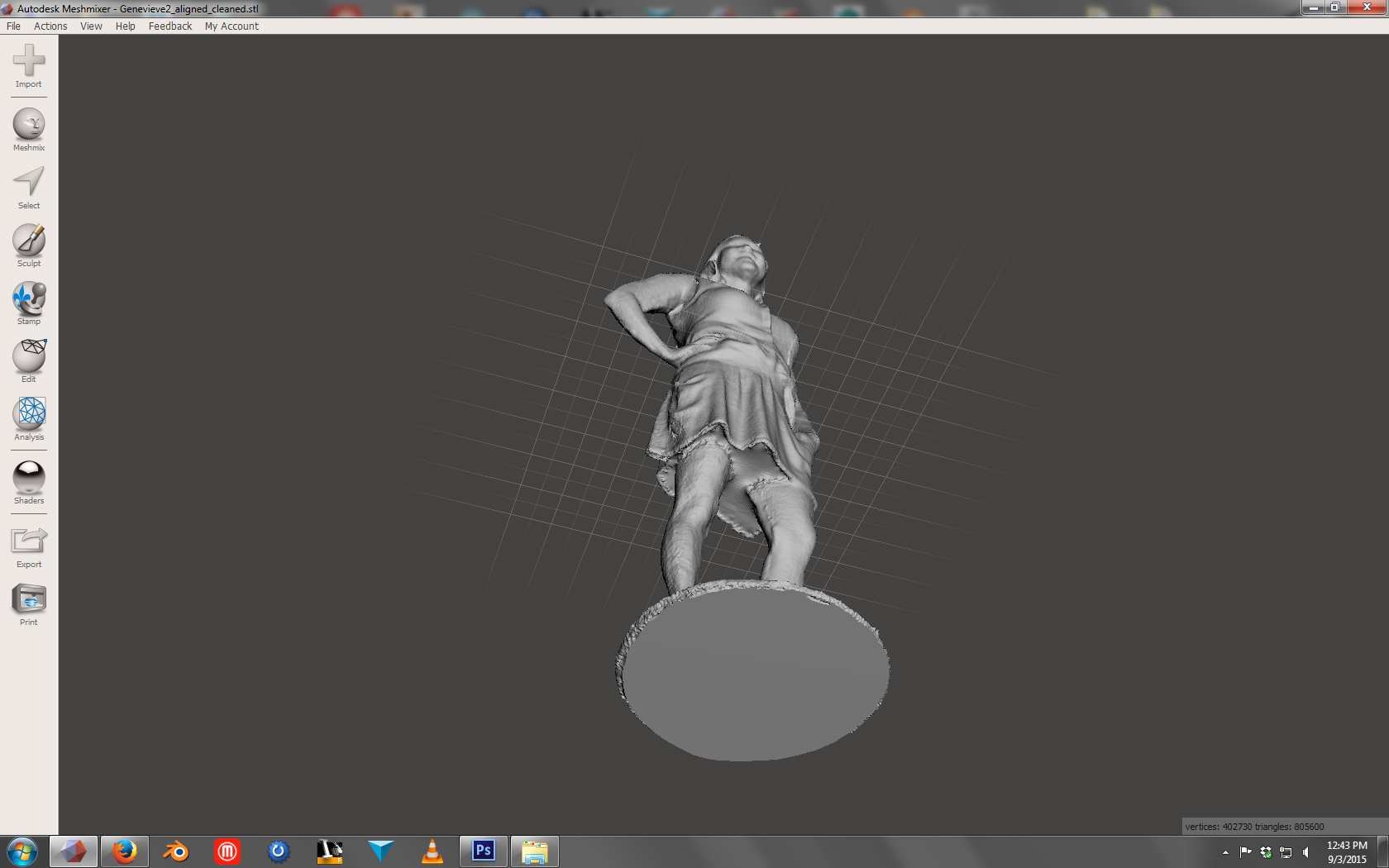 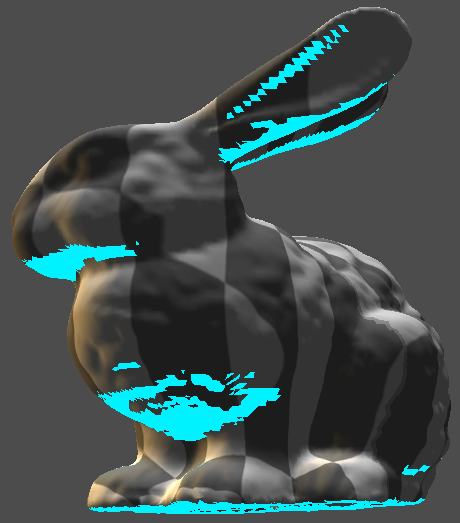 Overhangs & Supports
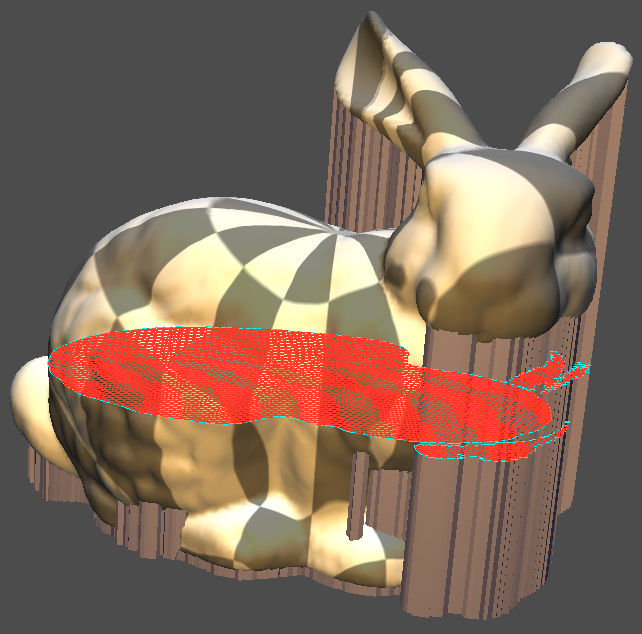 When modeling your cup and bowl remember:
Two Part Mold: Has Undercuts
One Part Mold:
No Undercuts 
Flares Out at Top
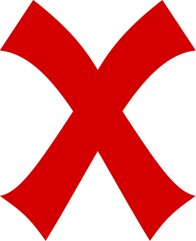 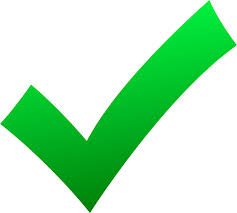 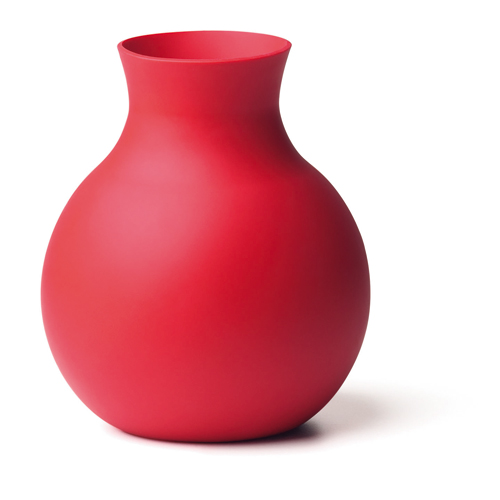 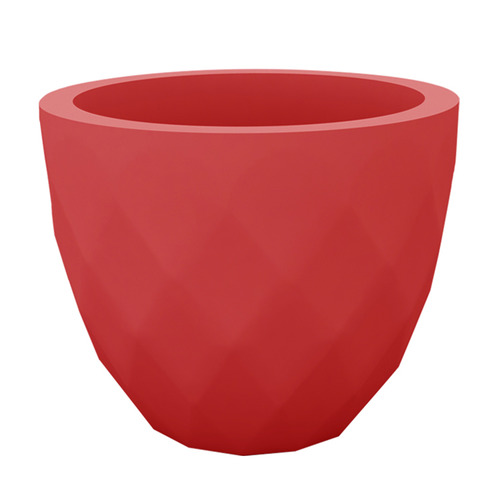